ESA Water Cooler ChatThe Ins and Outs of Proposing a Session for #ESA2021
Sarah Emery, 2021 Program Chair 
Kiona Ogle, 2020 Program Chair
Sarah Anderson, Meetings CommitteeRyan McEwan, 2019 Program Chair

Christi Nam, Director, Conventions and Meetings
Jennifer Riem, Meeting Program Associate
https://www.esa.org/longbeach/
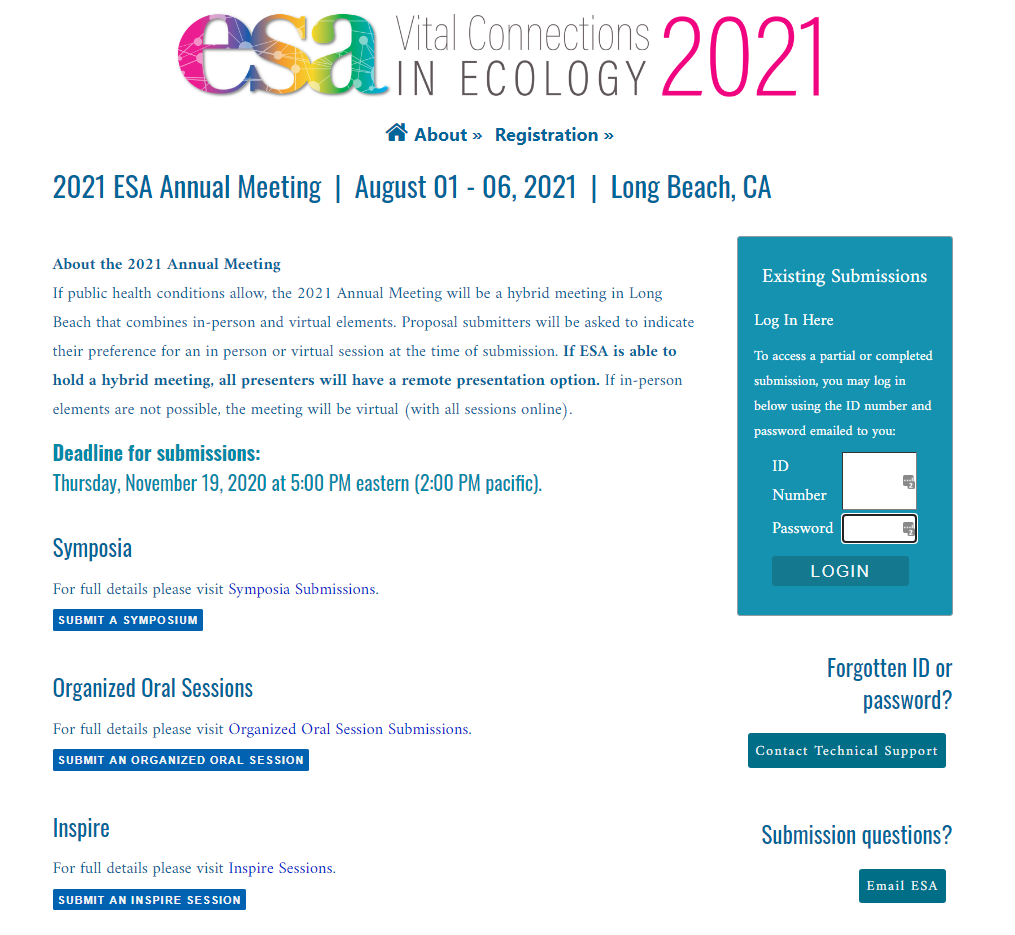 Proposal Submission Link:

https://eco.confex.com/eco/2021/cfs.cgi
[Speaker Notes: Submission page overview. Click “Submit” for each proposal type to begin a new submission. 

Existing submissions can be accessed by entering the ID and password in the box on the right-hand side of the screen. This ID and password is unique to every proposal submission. It’s not your member number. You should have received ID and password after completing the first step of your proposal submission.]
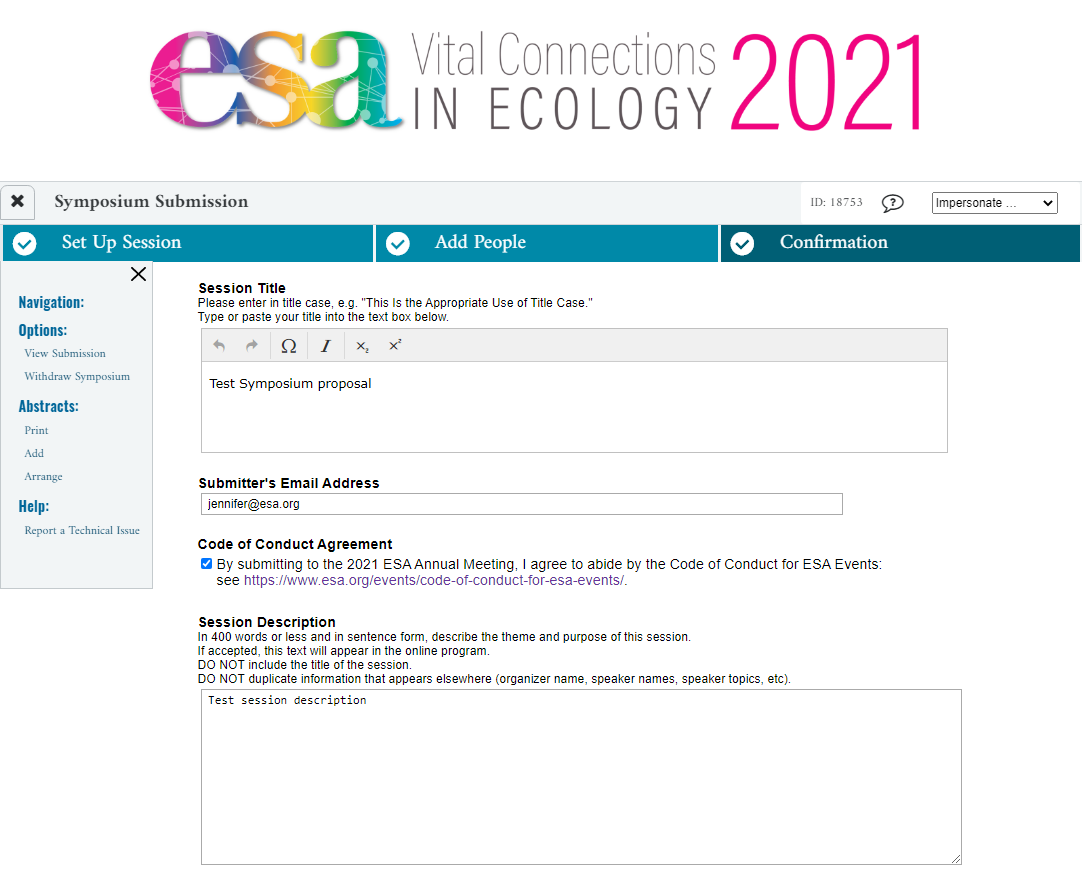 [Speaker Notes: Each proposal has 3 steps – Set Up Session, Add People, and Confirmation. Most of the content you’ll need to enter is on the Set Up Session Page. This is the top of that page. This example is for a symposium proposal.

The submitter’s email address is where an automated email will be sent after you complete the first page of this submission.]
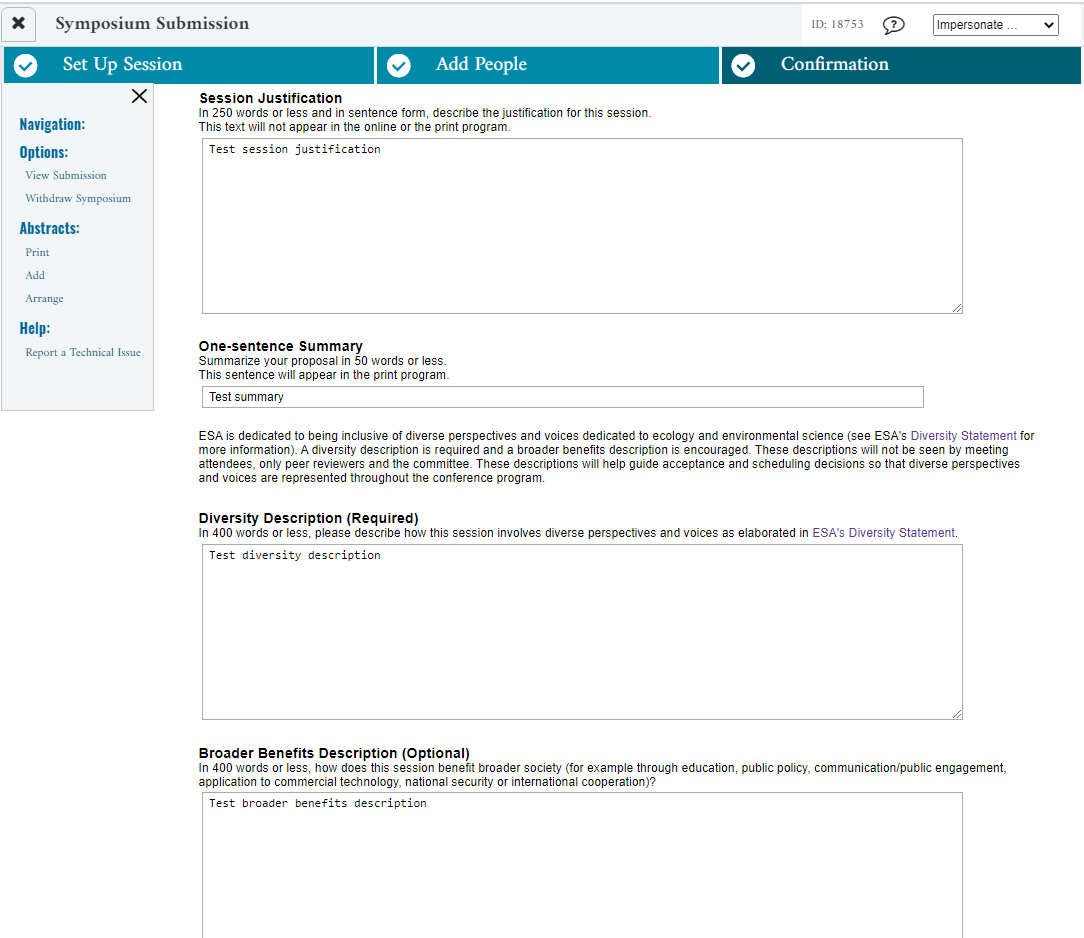 [Speaker Notes: Continuing the Set Up Session page – this is a little lower down. Please note that the Diversity Description is required this year. Broader Impacts is still optional.]
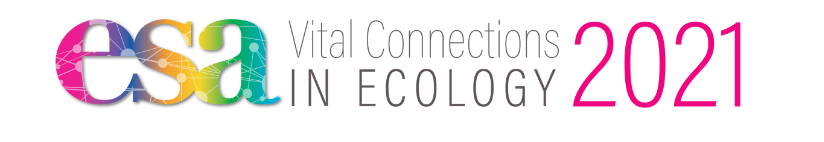 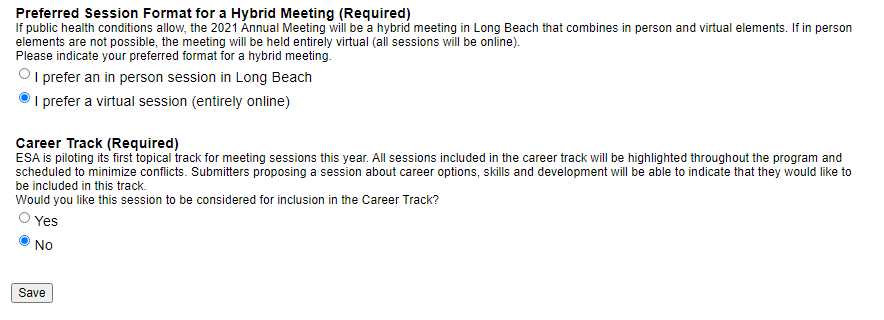 [Speaker Notes: Continuing the Set Up Session page – these are the last two questions on the page. They are both new for 2021.After clicking “Save” you have completed the first step of submission. An automated email with the ID and password will be sent to the email address entered as Submitter’s Email Address. You can use these to return to edit/complete your submission until the deadline.]
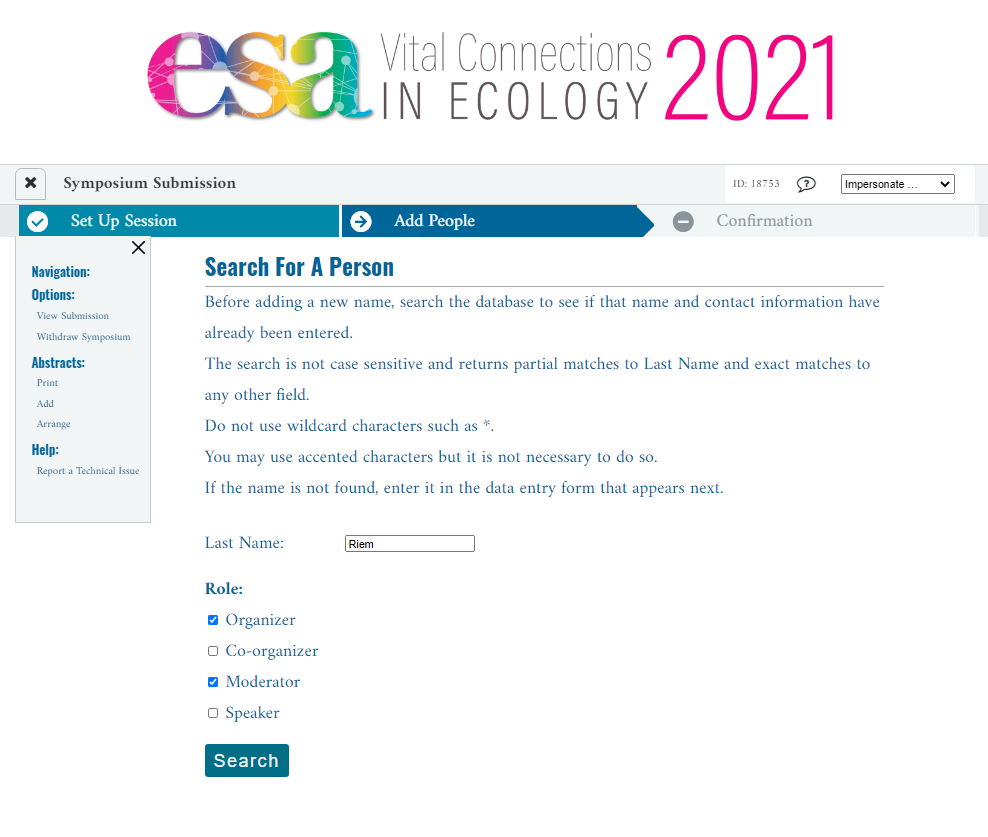 [Speaker Notes: Add People page – this is showing a last name search to add a person. Note that you should select the role(s) for the new person before proceeding. The system will adapt the list of options for roles as you enter more people. For example, if you have already added a session moderator, you will not see this option.]
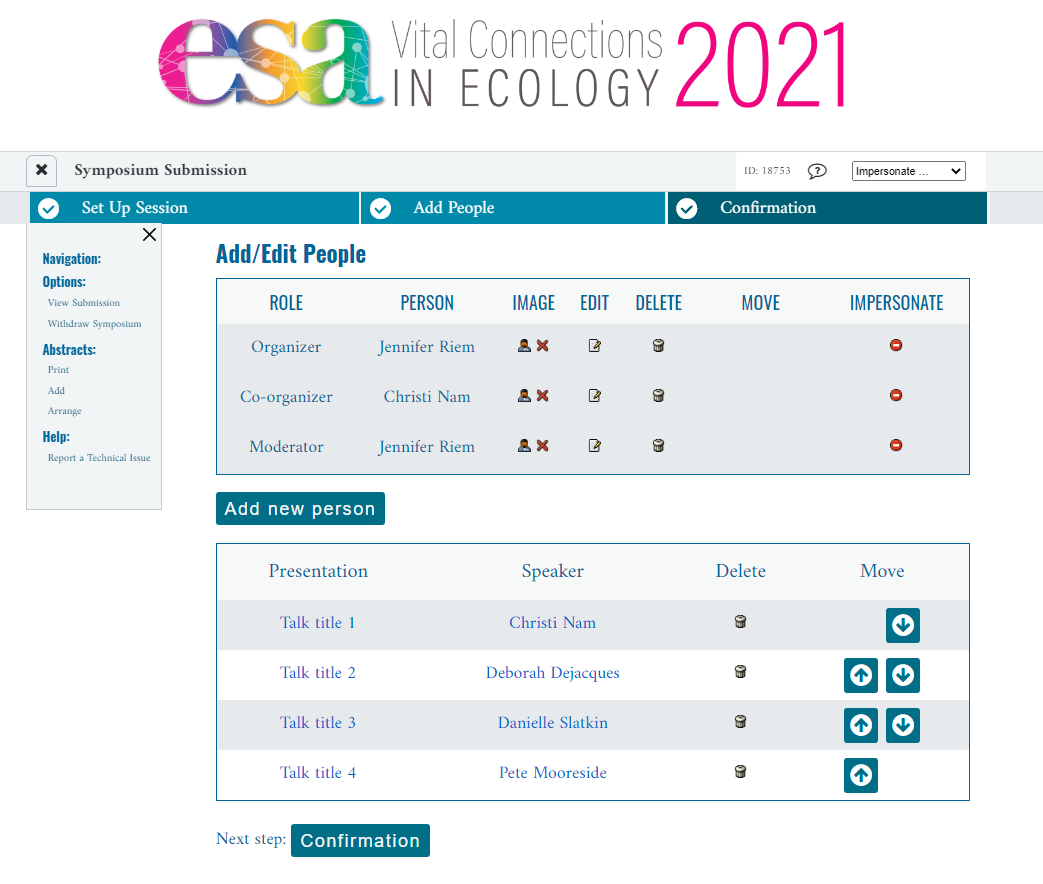 [Speaker Notes: Add People page – this is a completed example. Number of speakers for each proposal type: symposia 4, organized oral sessions 6, Inspire sessions 6-10.]
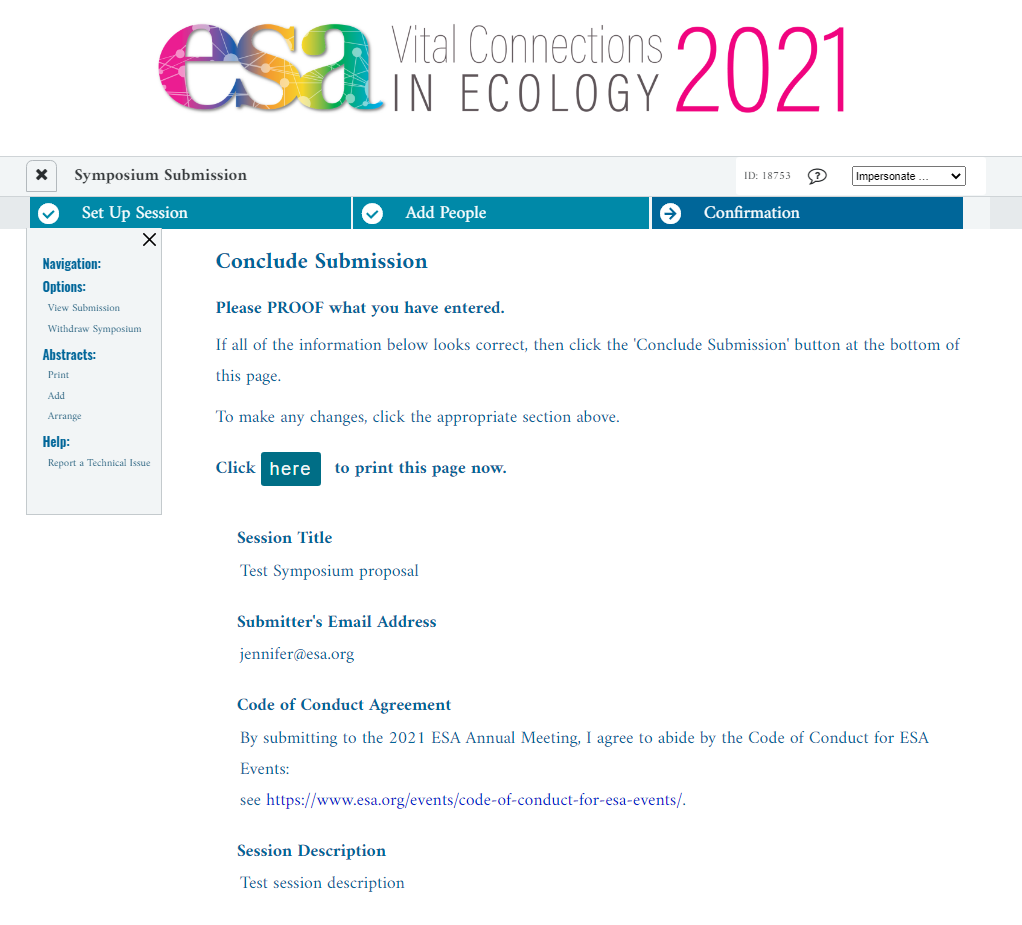 [Speaker Notes: Confirmation Step – Please proof your work! Click “Conclude Submission” at the bottom of the page to complete your submission. The Session Organizer will receive an automated email confirming the proposal has been submitted. The ID and password in that email can be used to return to the proposal to edit it until the deadline has passed.]
Symposium Proposal Guidelines
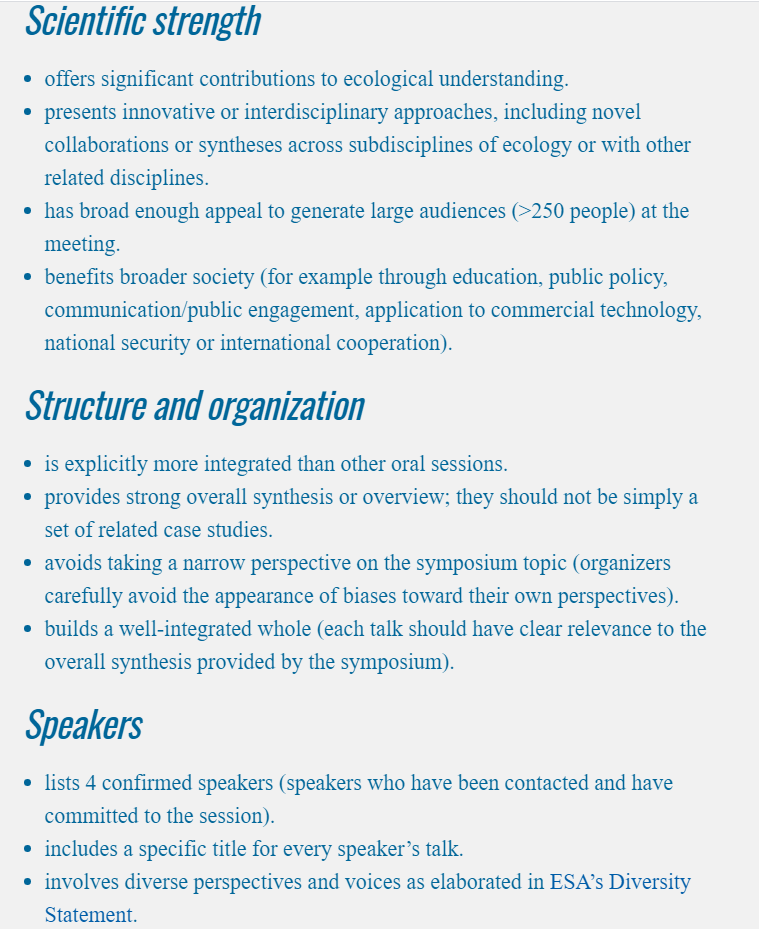 [Speaker Notes: https://www.esa.org/longbeach/program/symposia/]
Organized Oral Session Proposal Guidelines
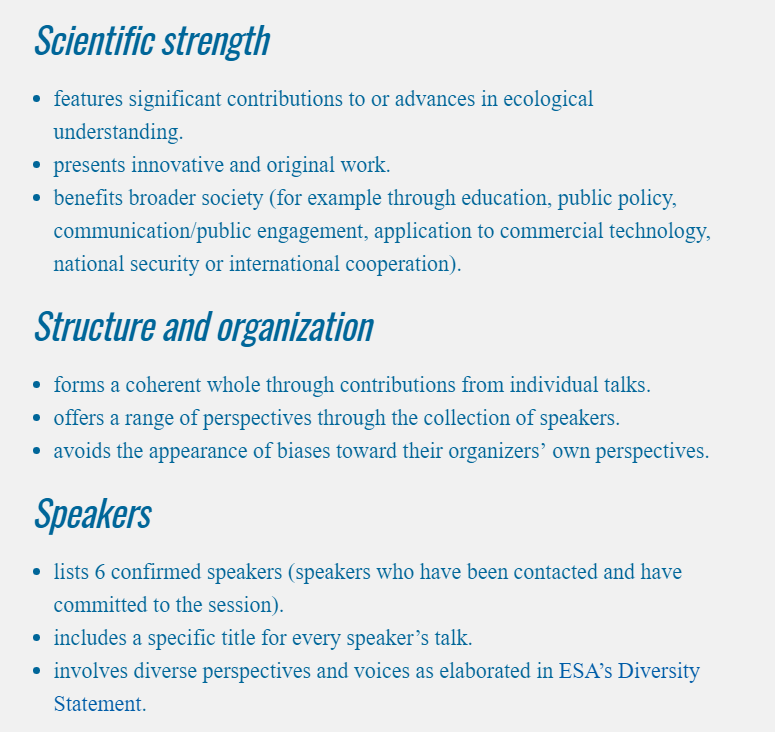 [Speaker Notes: https://www.esa.org/longbeach/program/organized-oral-sessions/]
Inspire Session Proposal Guidelines
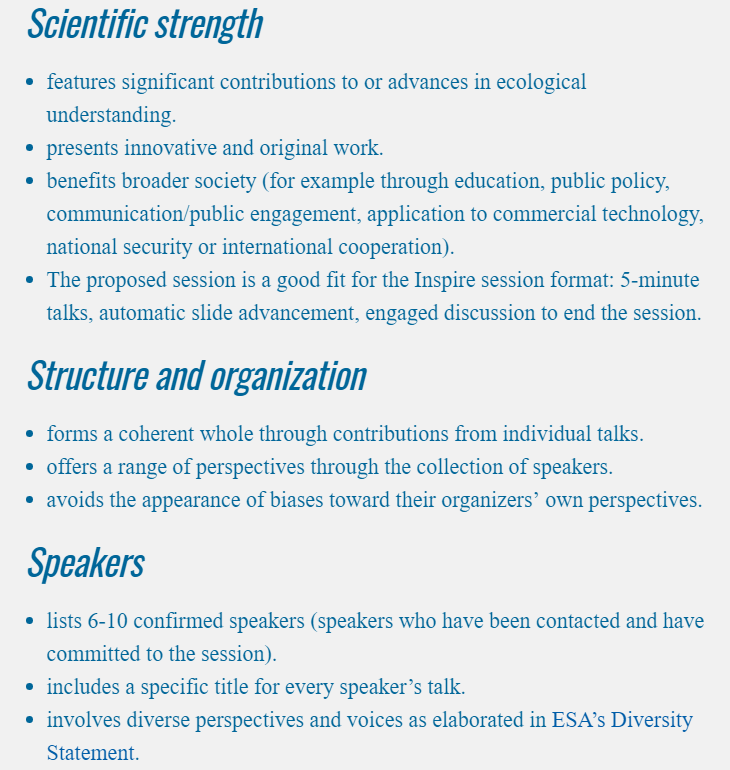 [Speaker Notes: https://www.esa.org/longbeach/program/inspire-sessions/]
ESA Water Cooler ChatThe Ins and Outs of Proposing a Session for #ESA2021
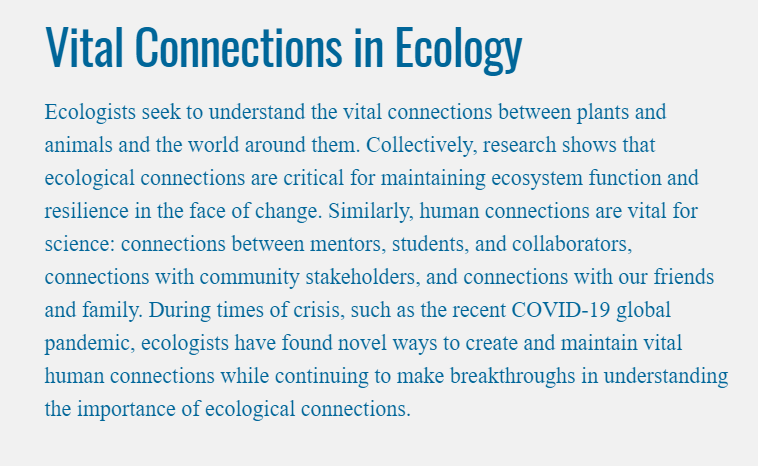 2021 Meeting Theme
ESA Water Cooler ChatThe Ins and Outs of Proposing a Session for #ESA2021
Questions after today?

Sarah Emery2021 Program Chairsarah.emery@louisville.eduJennifer RiemMeeting Program Associatejennifer@esa.org
https://www.esa.org/longbeach/